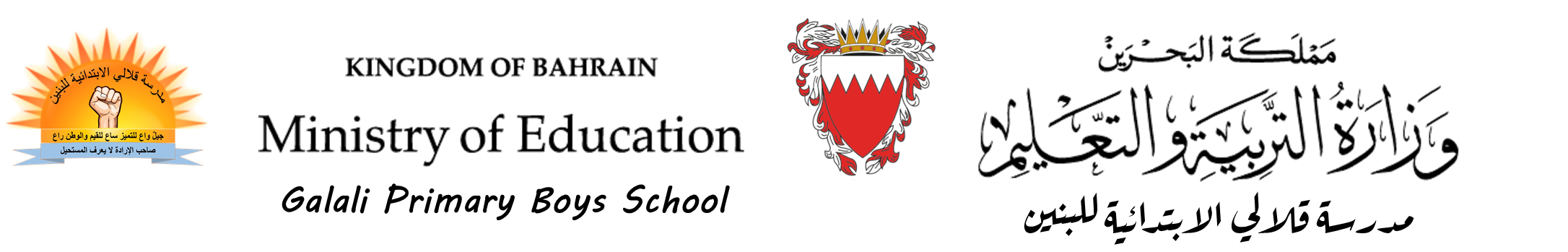 الحيوانات تنمو وتتغير 2
الهدف التعليمي: أن نُرَتِب دورة حياة الفراشة.
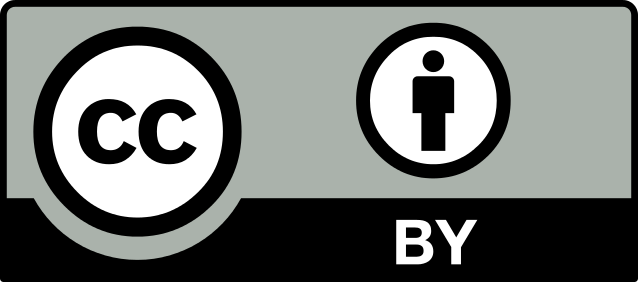 تمر الفراشة بمراحل نمو مختلفة (تتحول من شكل إلى آخر)
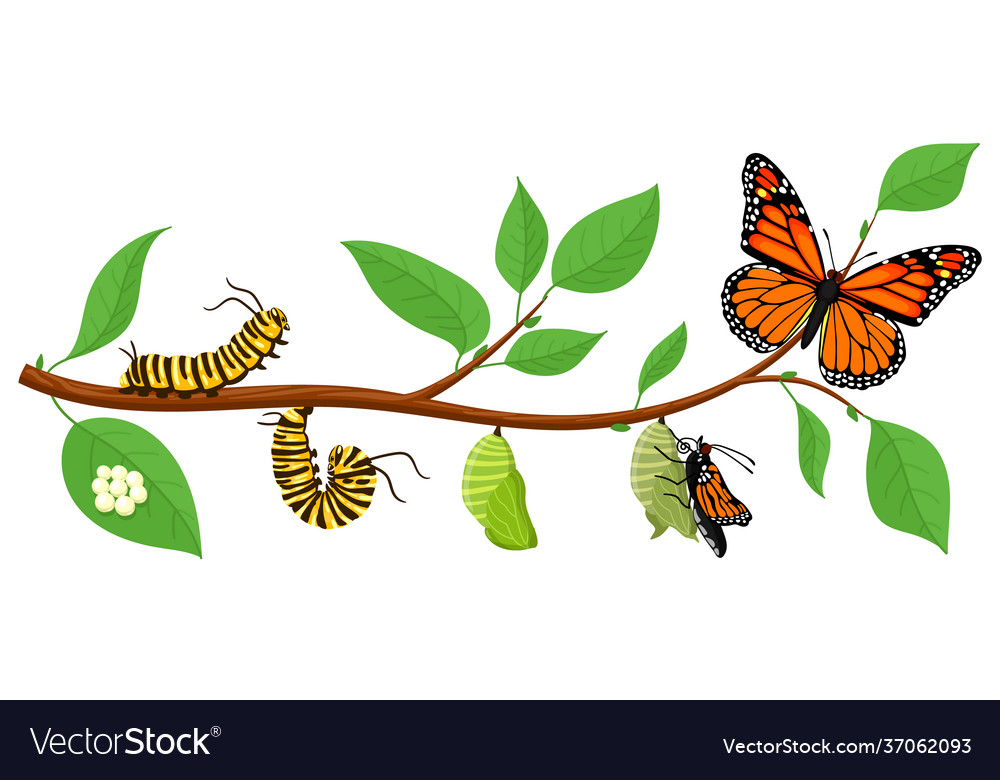 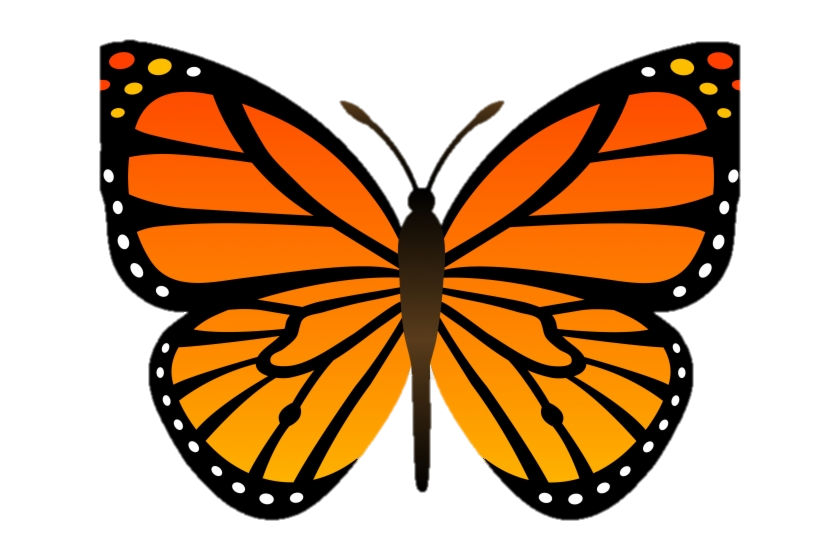 دورة حياة الفراشة:
1
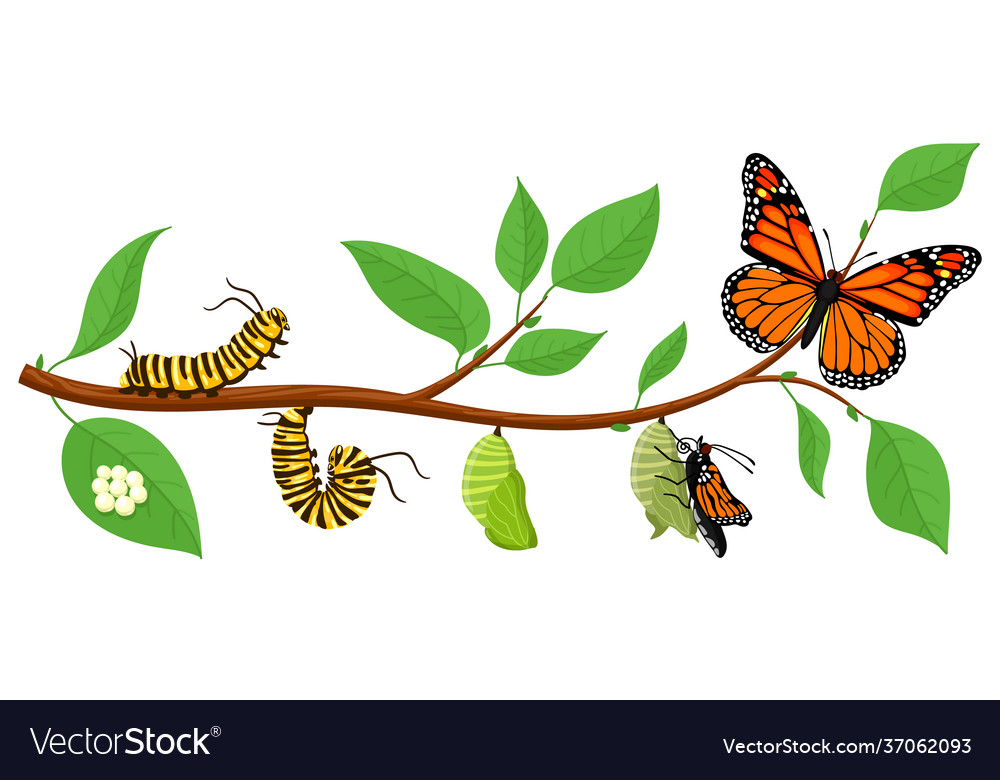 بيضة
2
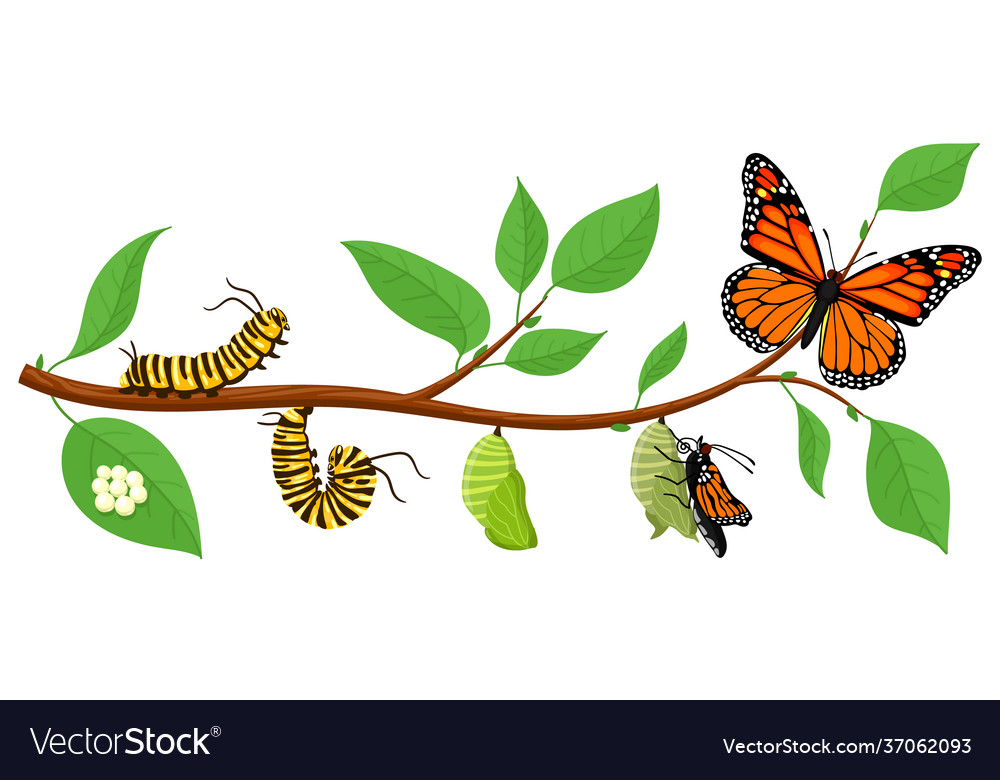 يرقة
3
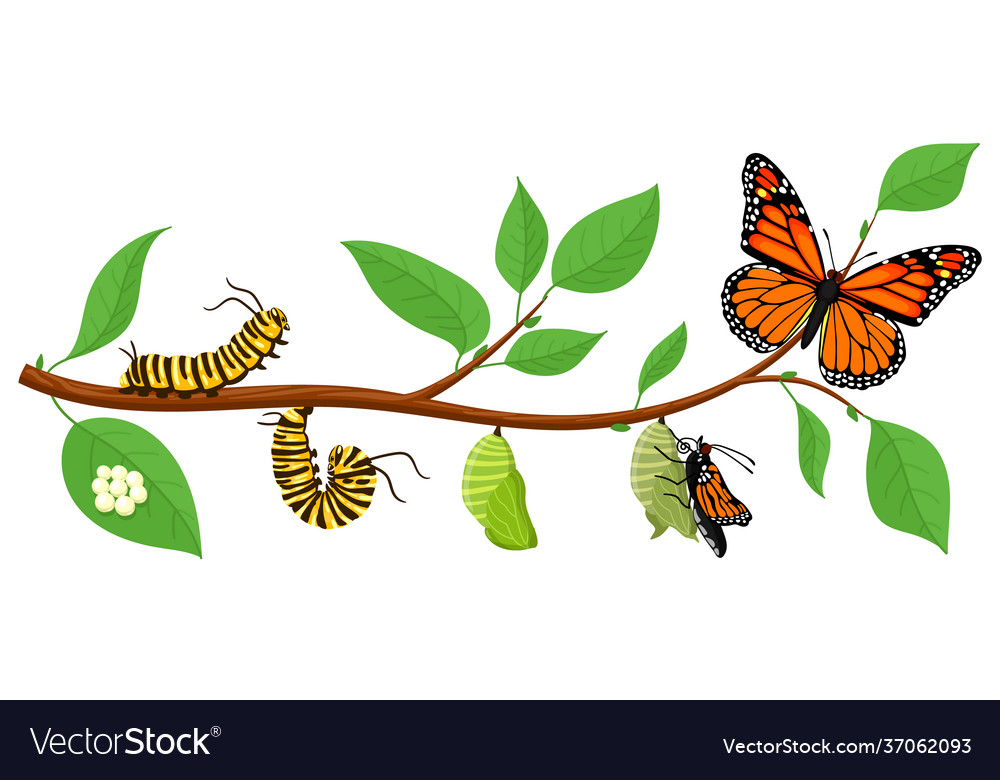 شرنقة
4
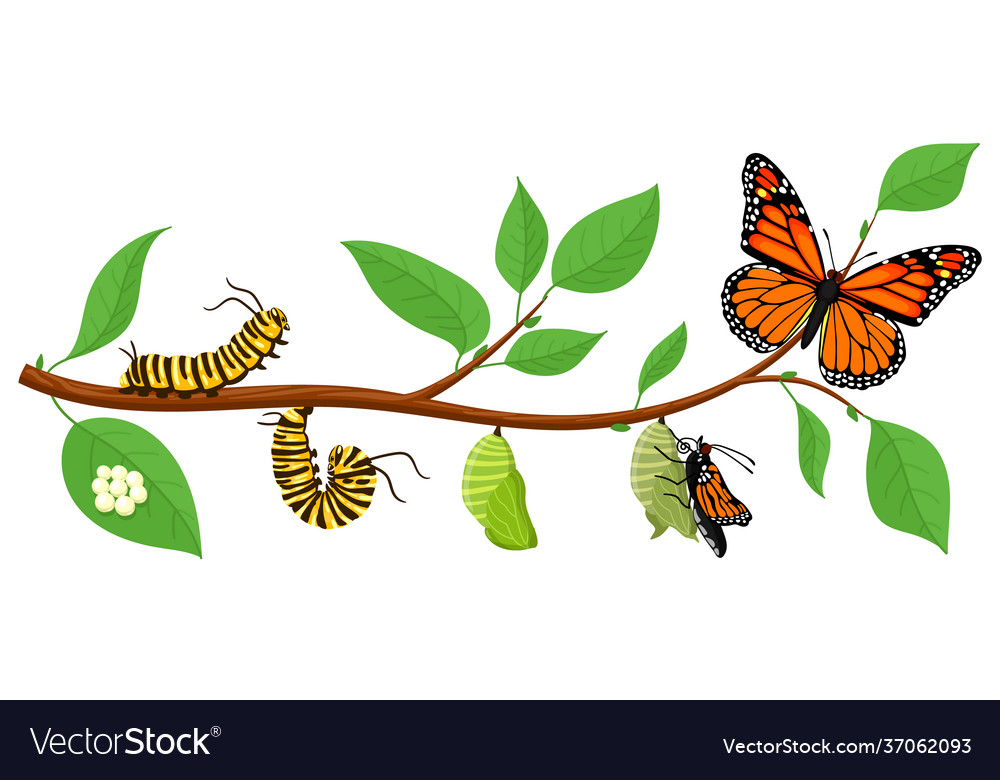 فراشة صغيرة
5
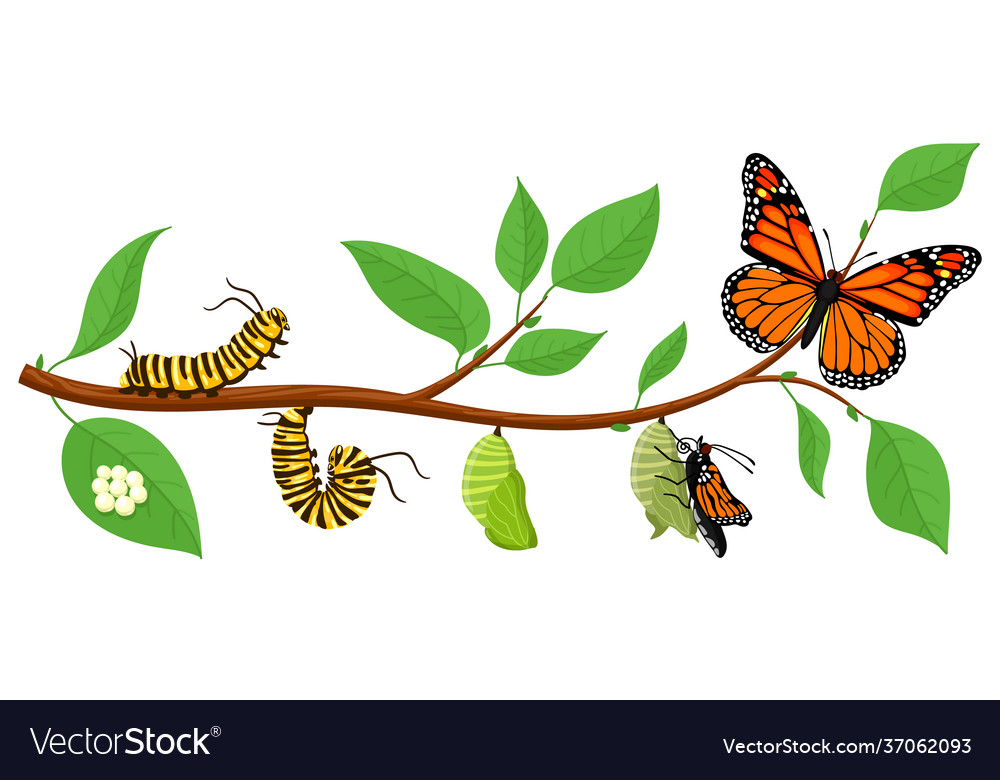 فراشة كبيرة
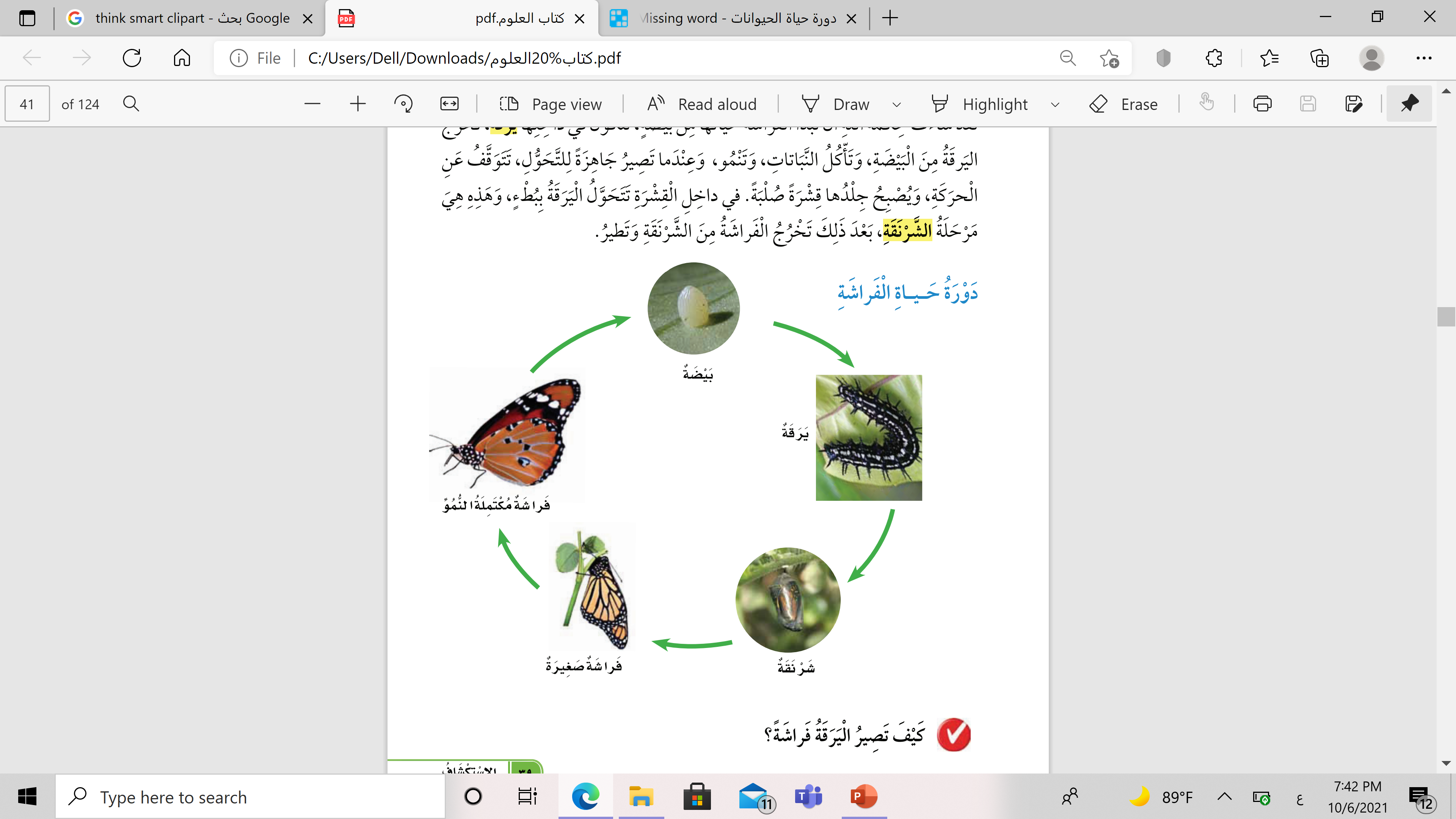 حياة الفراشة
بعض الحيوانات يتغير شكلها أثناء نموها مثل الفراشة
وقت التقييم !
رتب الصور التالية من للوصول إلى دورة حياة الفراشة: 
فراشة كبيرة – شرنقة – بيضة – يرقة – فراشة صغيرة
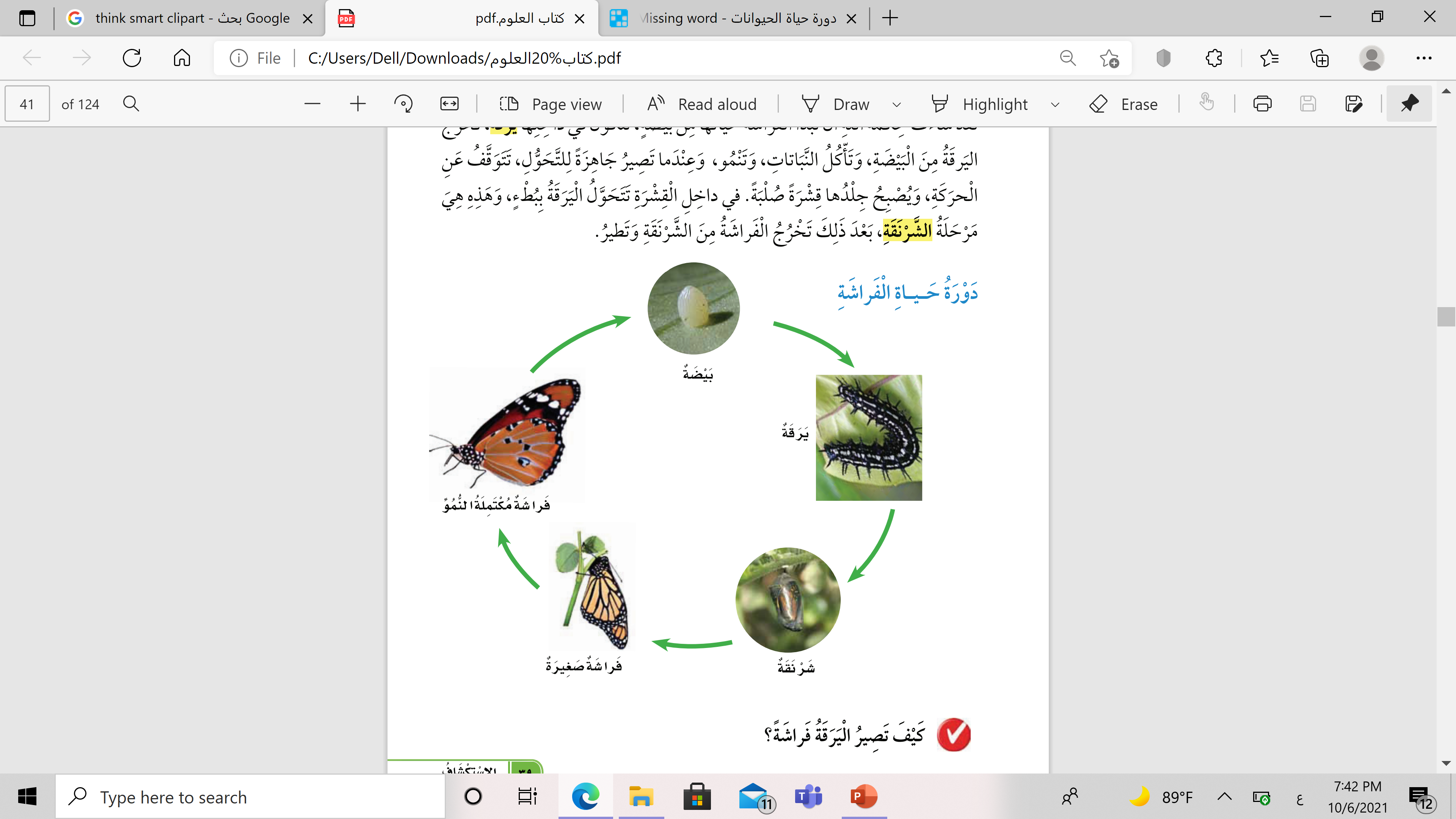 بيضة
فراشة كبيرة
يرقة
شرنقة
فراشة صغيرة